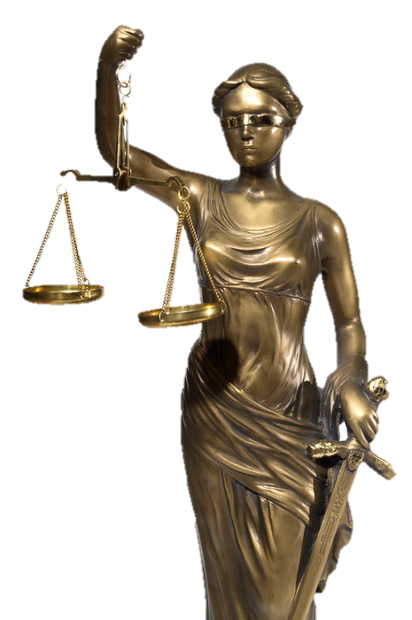 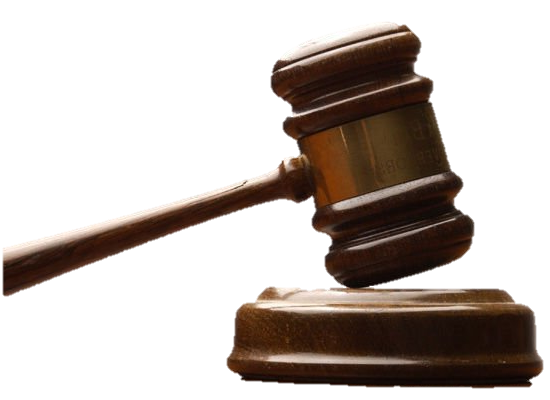 ЦИКЛОИДА
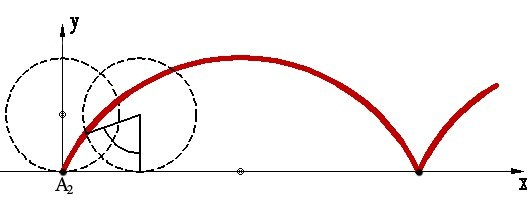 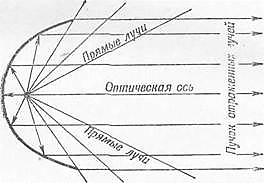 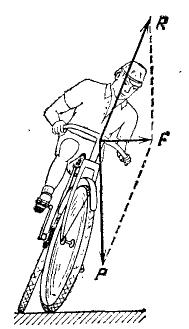 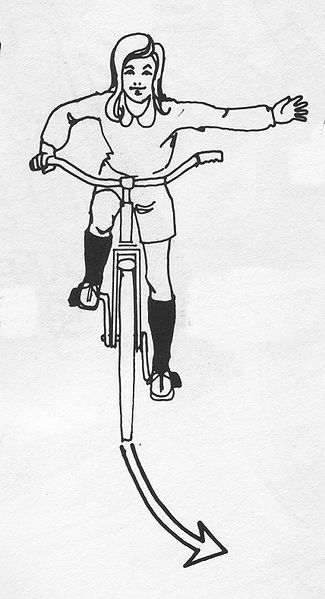 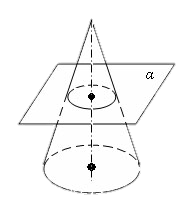 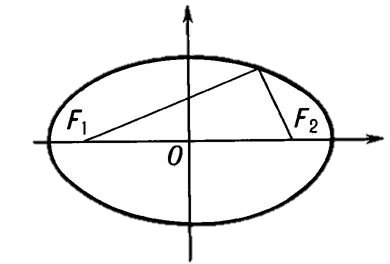 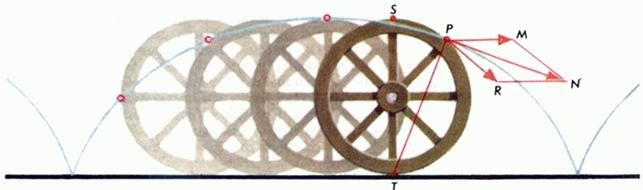 ЦИКЛОИДА
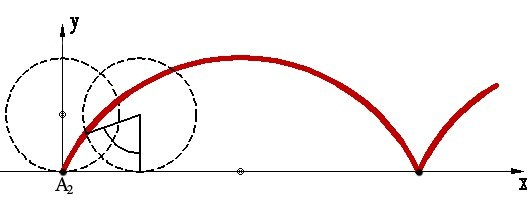 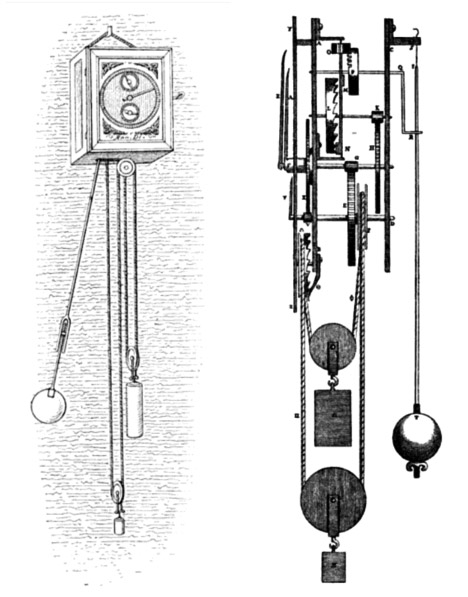 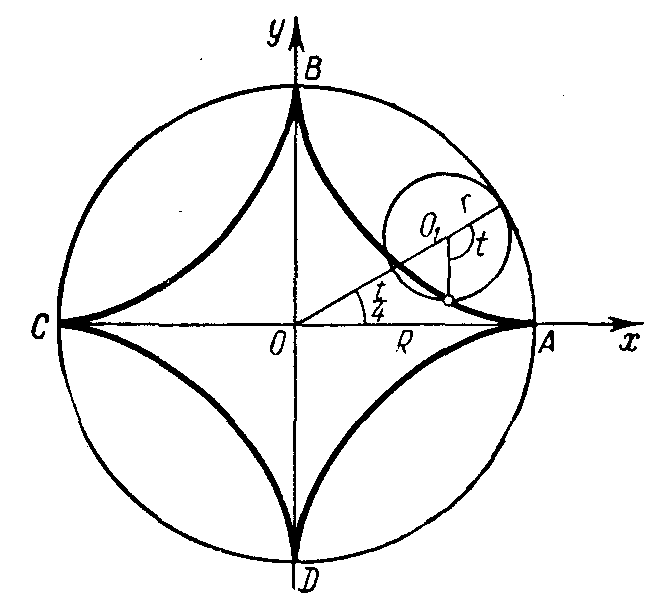 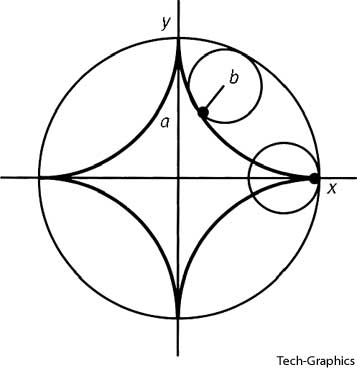 ЭПИЦИКЛОИДА
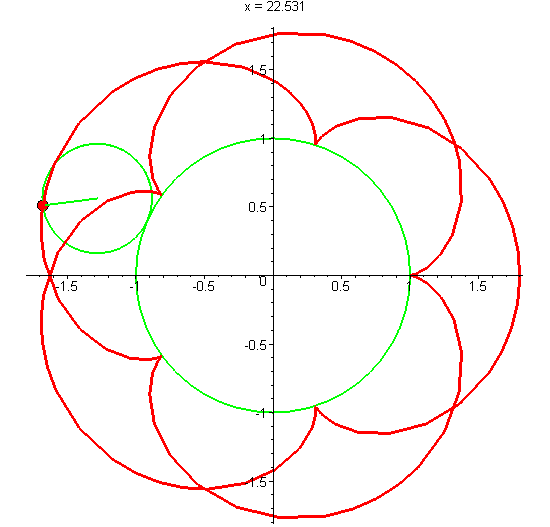